Муниципальное Бюджетное Общеобразовательное Учреждение «Средняя общеобразовательная школа № 19»Итоговый индивидуальный проект
Тайна Бермудского треугольника



                                                                                     
                                                                                                                                                                                                       
                                                                          Автор: Бегунович Ольга Рузилевна
                                                    Руководитель: Троякова Ольга Александровна


2018 г
Целью нашего исследования: изучение Бермудского треугольника и создание картотеки сайтов о нем.
Задачи:
1) Описать особенности поиска информации в сети Интернет;
2) Проанализировать источники (сайты), посвященные следующим темам:
- географические особенности расположения Бермудского треугольника;
- статистика происшествий в Бермудском треугольнике;
 - гипотезы, раскрывающие тайну Бермудского треугольника;
3) Создать картотеку сайтов о Бермудском треугольнике.
Расположение Бермудского треугольника
Расположение Бермудского треугольника условно определяется тремя символическими вершинами, расположенными в акватории Атлантического океана.  К ним относятся: Остров Пуэрто-Рико;  Южный мыс американского штата Флориды (Майами);Бермудские острова.
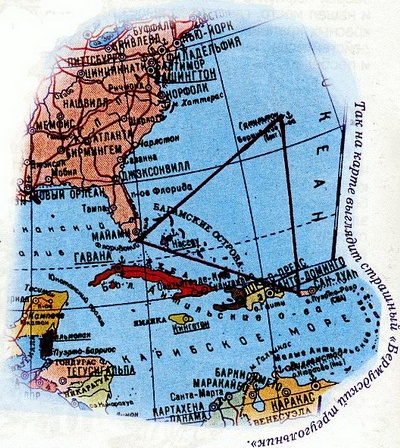 Рельеф дна:
- глубоководные равнины – 35%; 
- шельф с отмелями – 25%; 
- склон и подножье материка – 18%; 
- плато – 15%; 
- глубоководные океанические впадины – 5% .
Климат влажный субтропический. 
Температура июля +29 °C, января +15–18 °C.
Течение: Гольфстрим.
Статистика происшествий в Бермудском треугольнике
21 октября 1944 года в районе Бермудского треугольника загадочно исчез американский корабль «Рубикон», на борту которого находились более 300 человек. 
28 декабря 1948 года над Багамами исчез самолет Douglas DC-3  с 32 пассажирами на борту. Он совершал рейс из Пуэрто-Рико  в Майами. Следы самолета или его обломки до сих пор не удалось обнаружить.
1947 г. Транспортный самолет, принадлежавший армии США, исчез в ста милях от Бермудских островов, ни с кем перед этим не связавшись, не передав сигнала бедствия.
1948 г. Находясь в четырехстах милях к северо-востоку от Бермудских островов, британский авиалайнер радировал: "Прибываем по расписанию". Но Самолет не прилетел, экипаж и 31 пассажир так и не были найдены.
1949 г. Английский авиалайнер летел из Лондона в Сантьяго, столицу Чили, через Бермуды и Ямайку. Радиоконтакт с ним был потерян в 380 милях к юго-западу от Бермуд. Последние переданные радистом слова были: "Все в порядке".
1950 г. Американский корабль "Сандра" отплыл из Саванны, штат Джорджия, в Пуэрто-Кабалло, Венесуэла. Он прошел Сент-Августин во Флориде и бесследно исчез.
1955 г. Яхта "Коннемара IV" была найдена покинутой экипажем и пассажирами в 400 милях западнее Бермуд. Люди исчезли.
1956 г. Морской патруль США, состоявший из самолетов-амфибий, исчез вместе с экипажами около Бермуд.
1962 г. Грузовой самолет ВВС США, летевший из Лонгли-Филд, штат Вирджиния, на Азорские острова, так и не приземлился в назначенном месте.
1963 г. Рыболовецкий корабль с 40 членами экипажа на борту отплыл из Кинстона на Ямайке и бесследно пропал.
1963 г. Транспортный самолет пропал по пути на Азоры.
1965 г. Самолет с экипажем исчез без следа в районе Багамских островов.
1967 г. Исчезла спортивная яхта с экипажем.
1967 г. Владелец и пассажир прогулочного катера исчезли, когда их суденышко было всего в одной миле от Майами.
1970 г. Грузовой корабль исчез по пути из Нового Орлеана в Кейптаун [6].
1973 г. Грузовой корабль "Анита" водоизмещением 20 тыс. тонн с экипажем исчез по пути в Гамбург. 1984 г. Бриг "Маркес" с командой, принимавший участие во всемирно известной гонке парусных судов, потерялся у северных границ бермудского треугольника.
Гипотезы, раскрывающие тайну Бермудского треугольника
Волны-убийцы
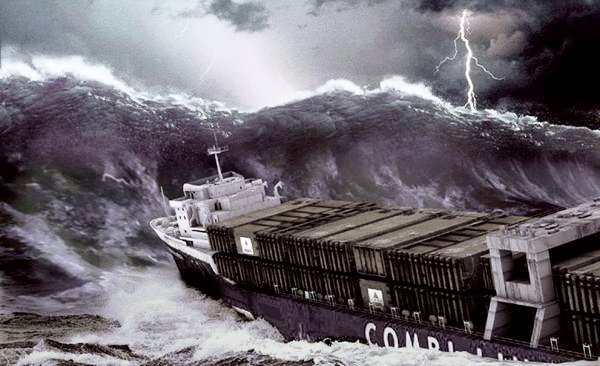 Воздушная бомба
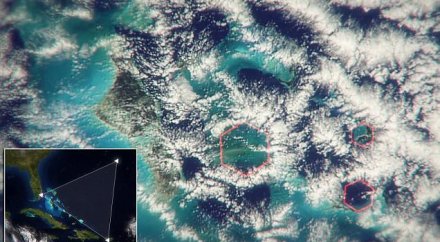 Инфразвуковые сигналы
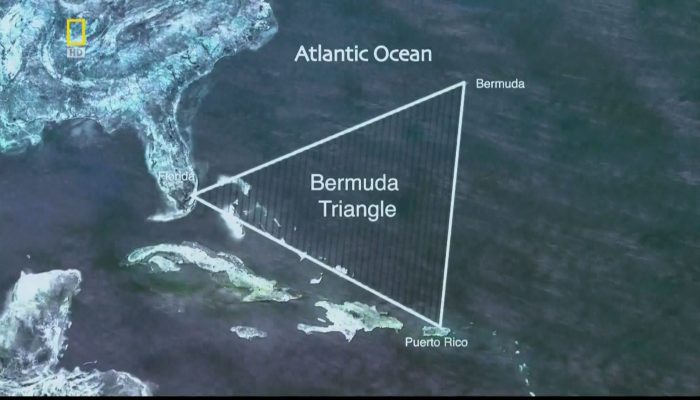 Газовые пузыри: метан
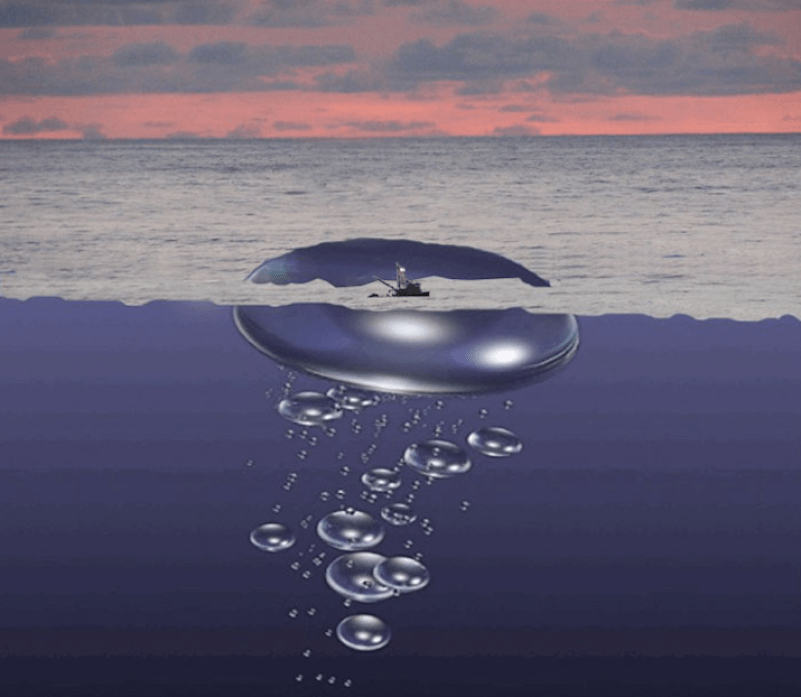 Затонувший город
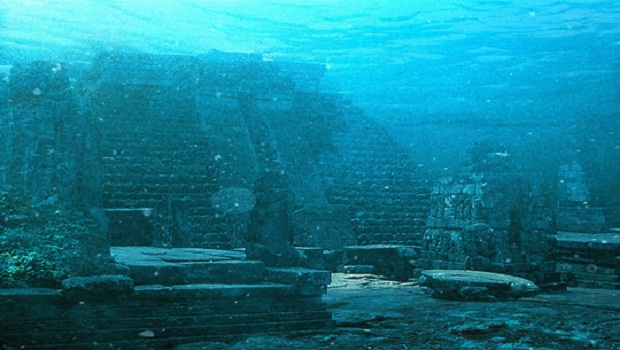 Влияние пришельцев
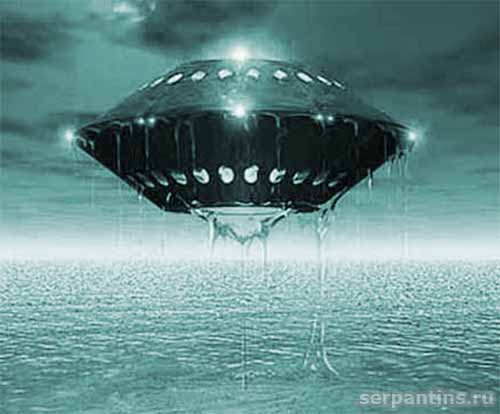 Картотека сайтов о Бермудском треугольнике
Спасибо за внимание!